,
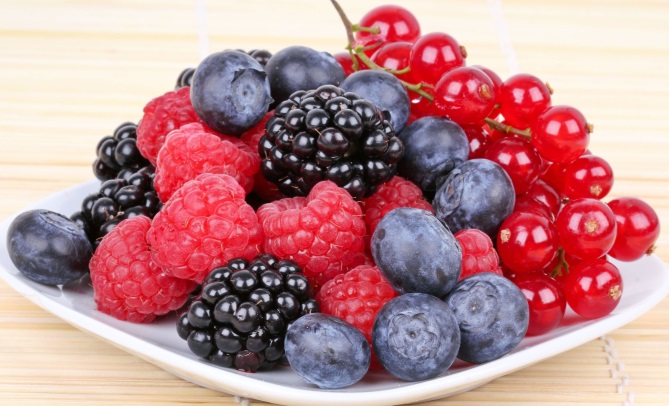 ные
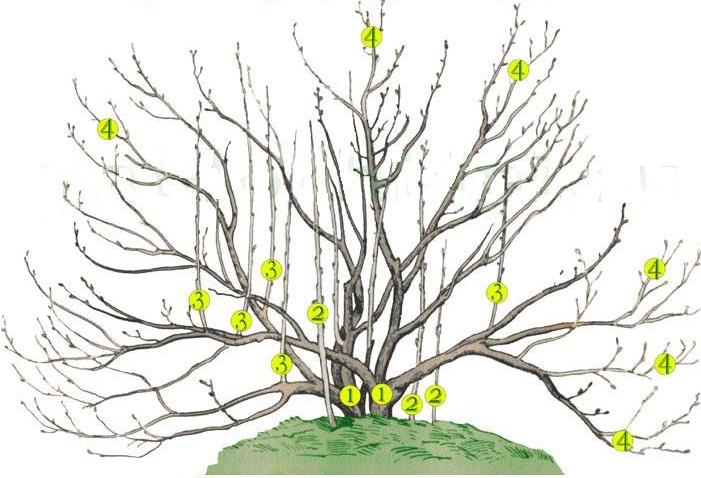 ,
,
,
,
,
,
,
,
,
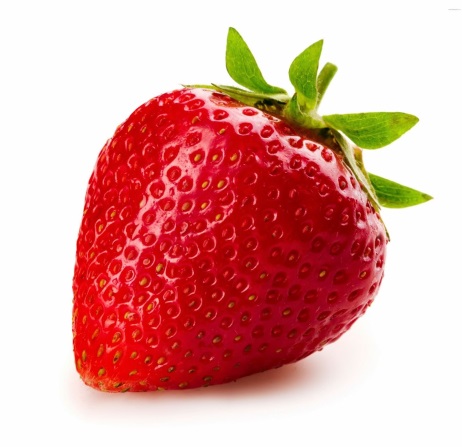 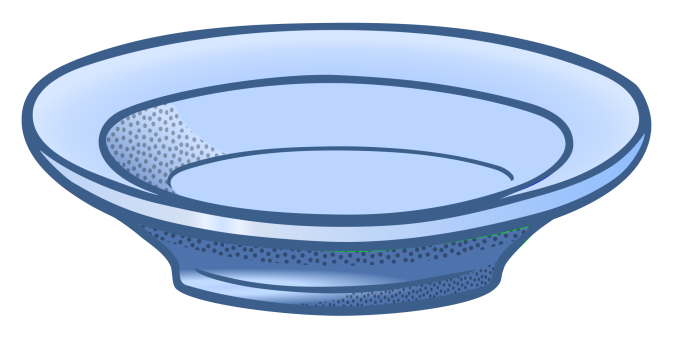 А=И
Ягодные кустарники
Смородина
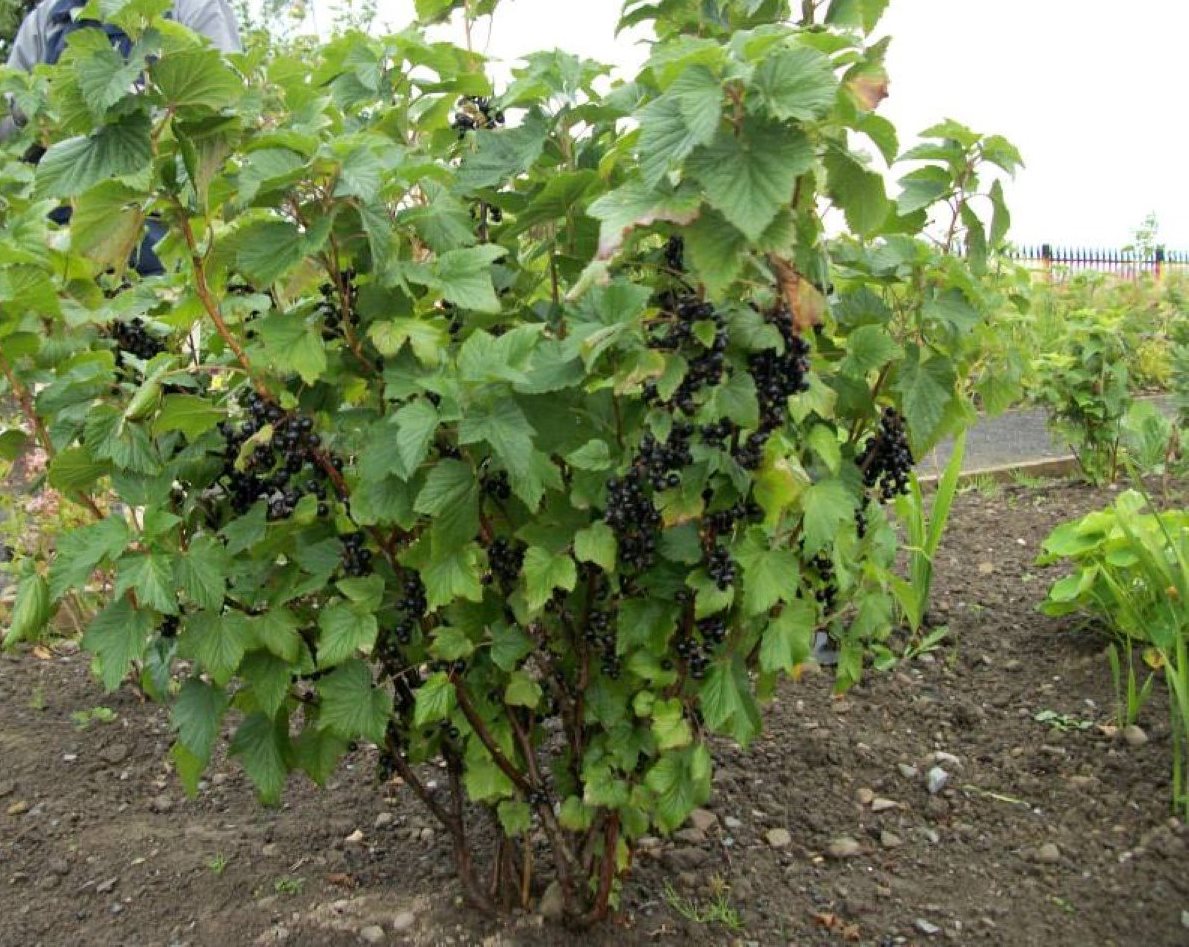 Представляет собой куст из нескольких стеблей высотой 1- 2м.
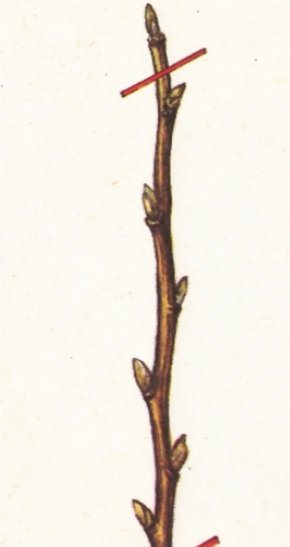 Листья смородины
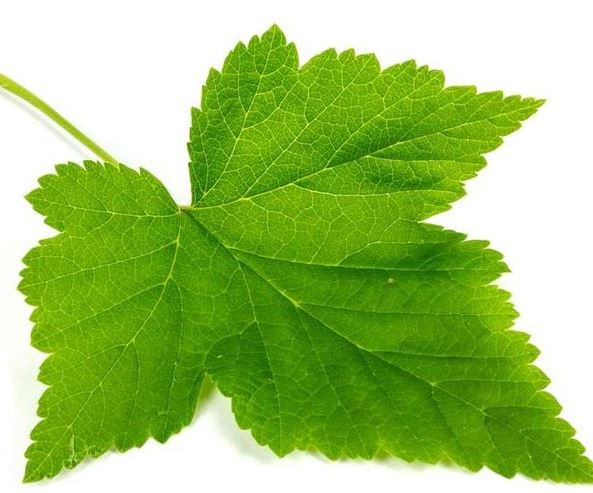 Листья средней величины с 3 лопастями.
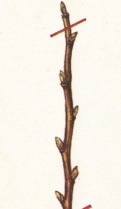 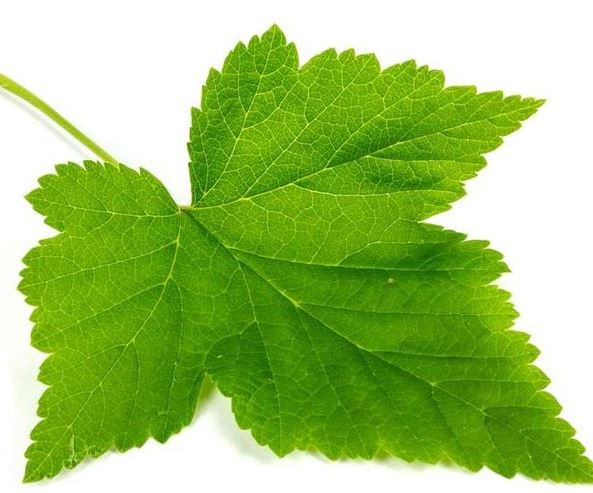 Ягоды
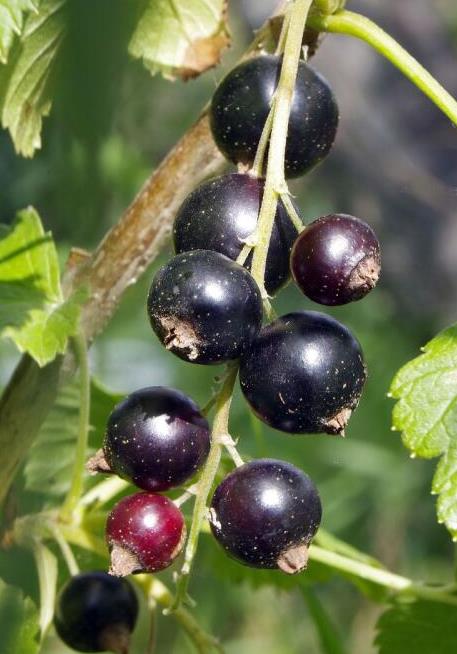 Ягоды кустарника располагаются на кистях. 
   По вкусу имеют кисловато – сладкий вкус, по форме округлые.
Виды смородины
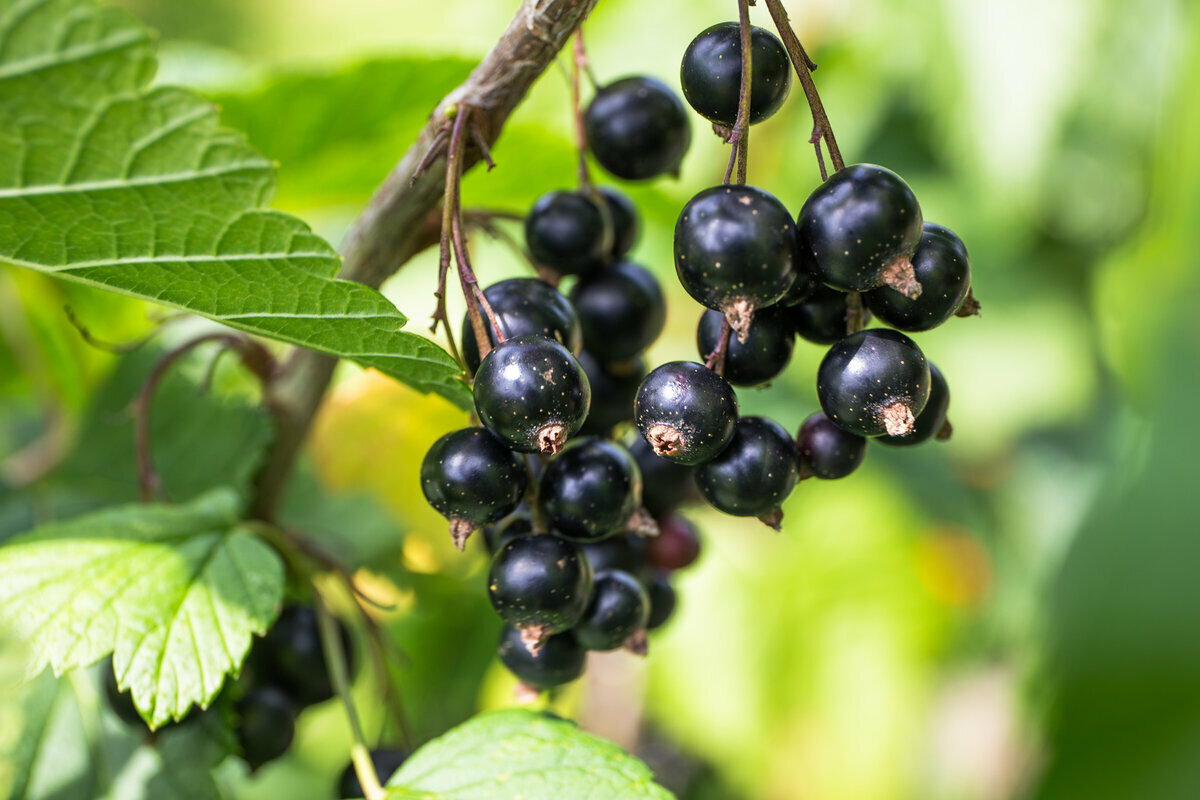 В зависимости от вида ягоды бывают черной окраски (черная смородина)
Красной окраски (красная смородина)
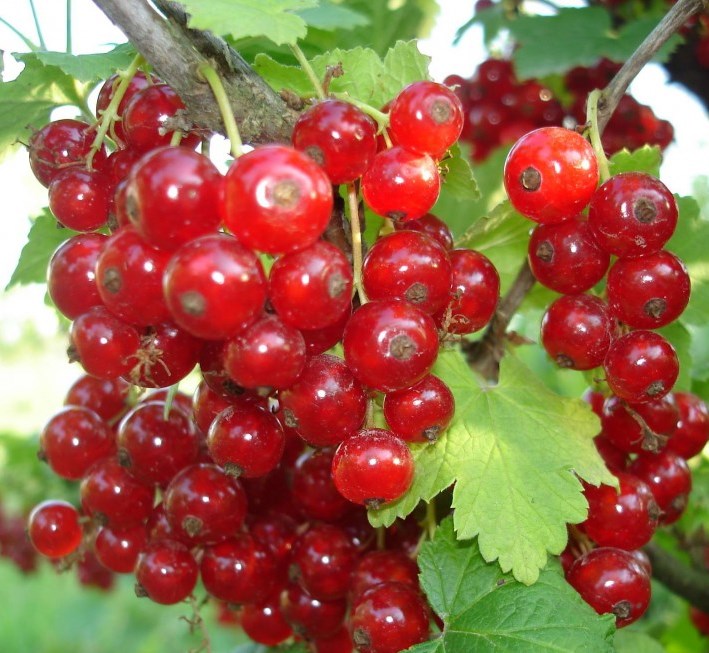 Белой окраски (белая смородина)
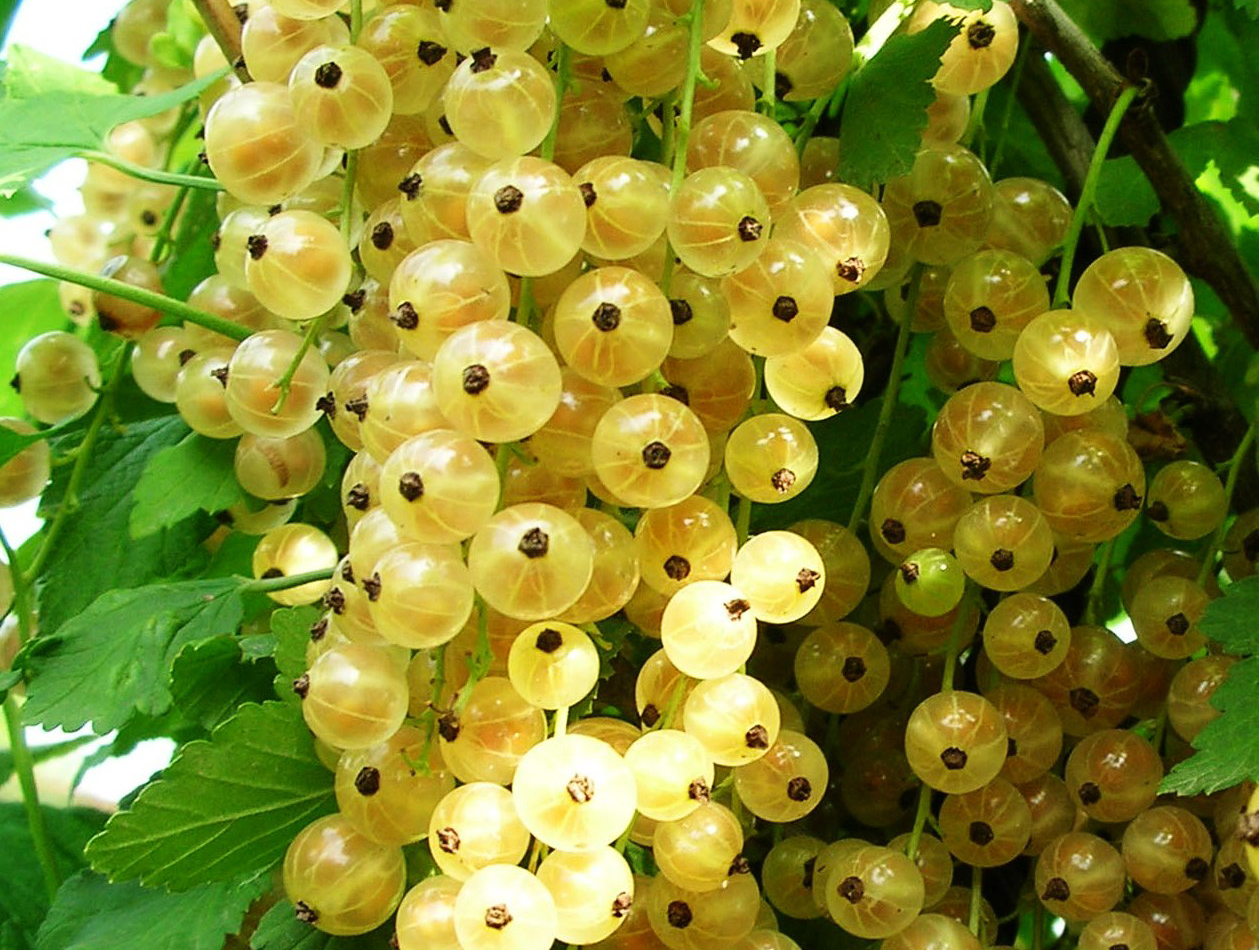 Золотистой окраски
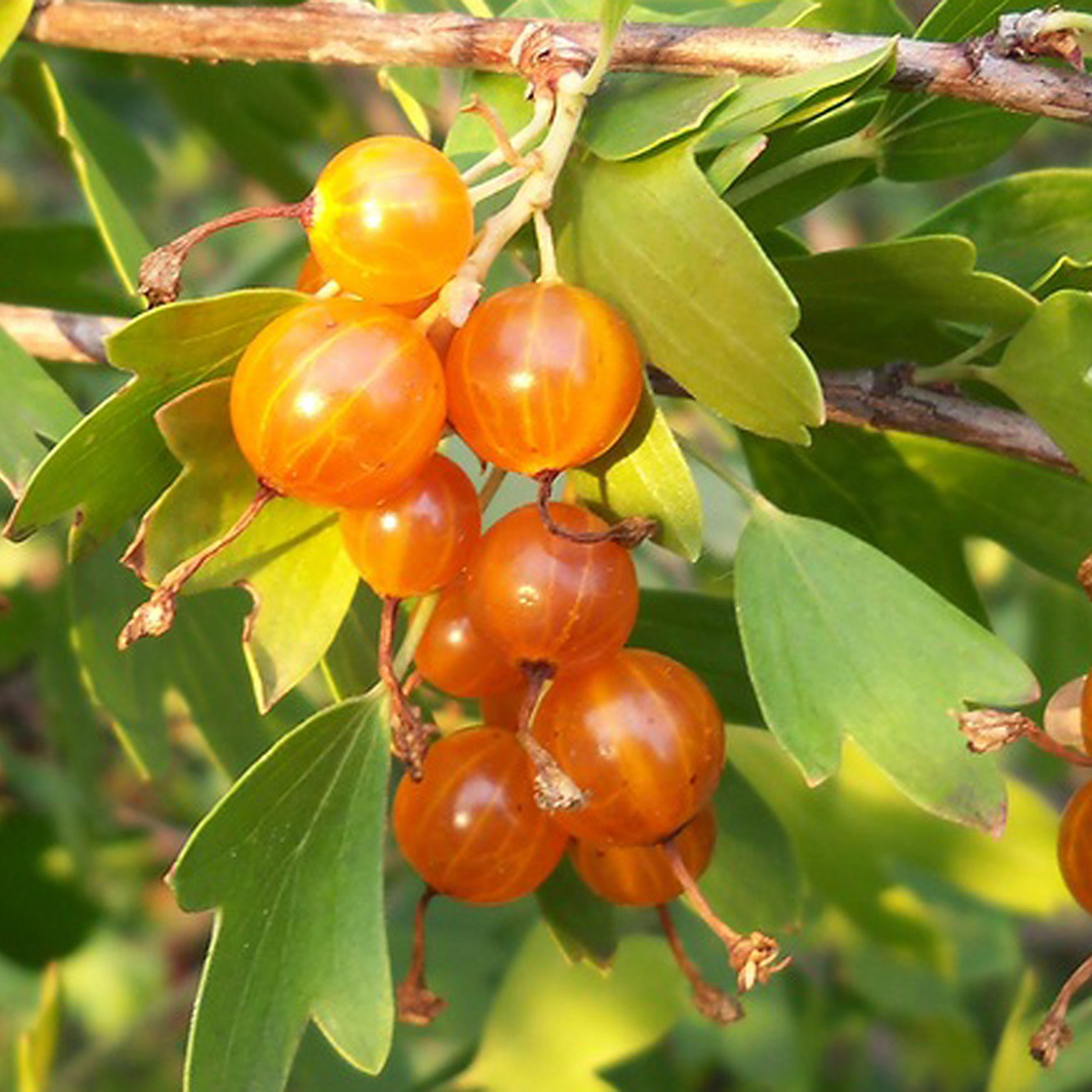 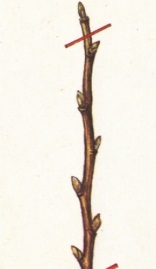 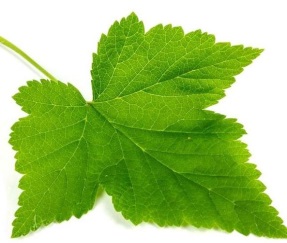 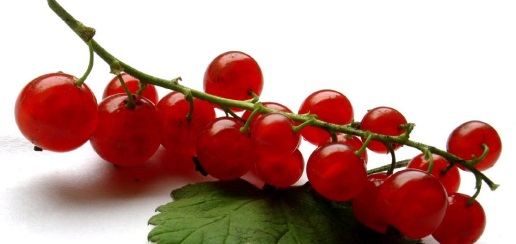 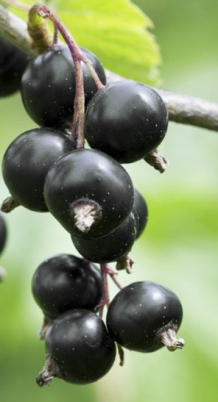 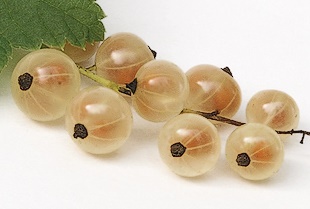 Польза ягод смородины
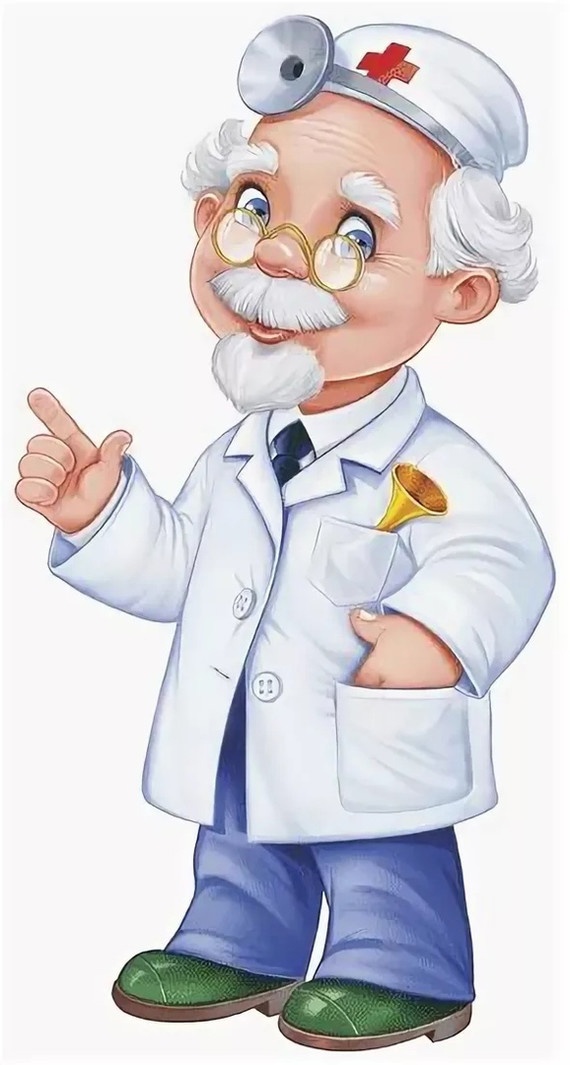 Смородина является лидером по содержанию витамина С. 
Ягоды укрепляют иммунитет.
Эффективна при простудах, улучшает здоровье глаз.
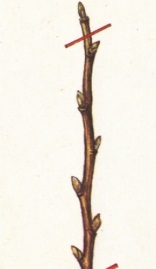 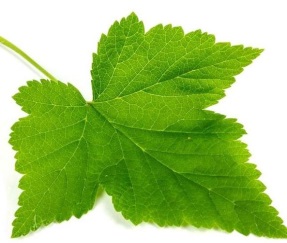 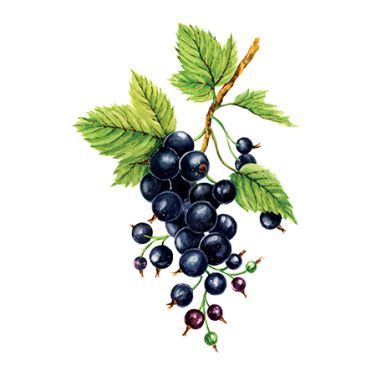 Динамическая пауза
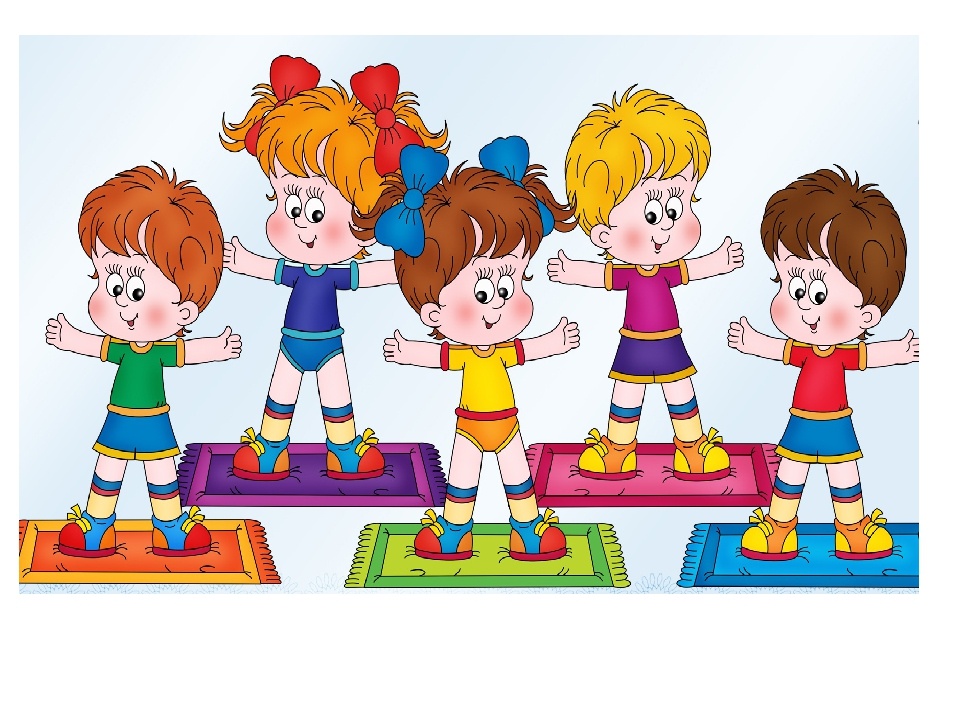 Малина
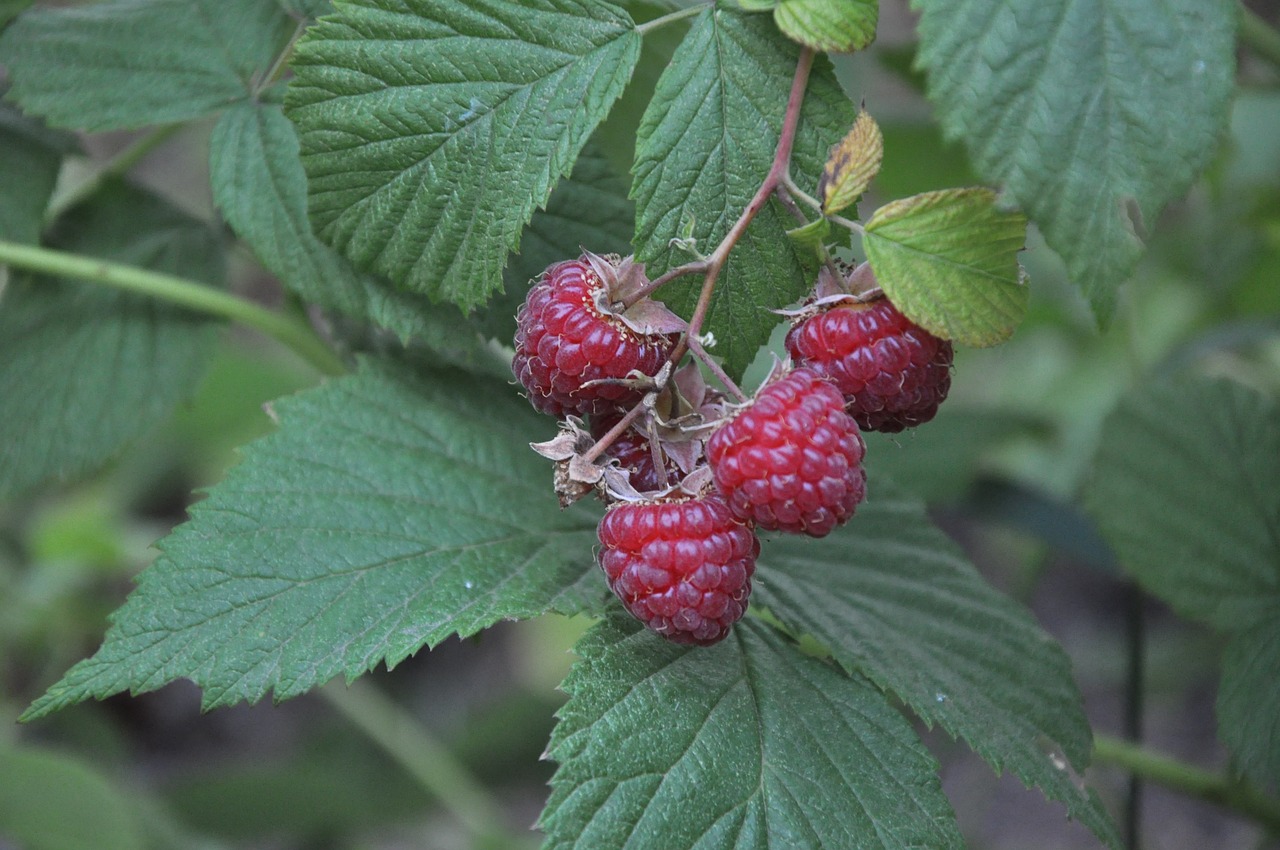 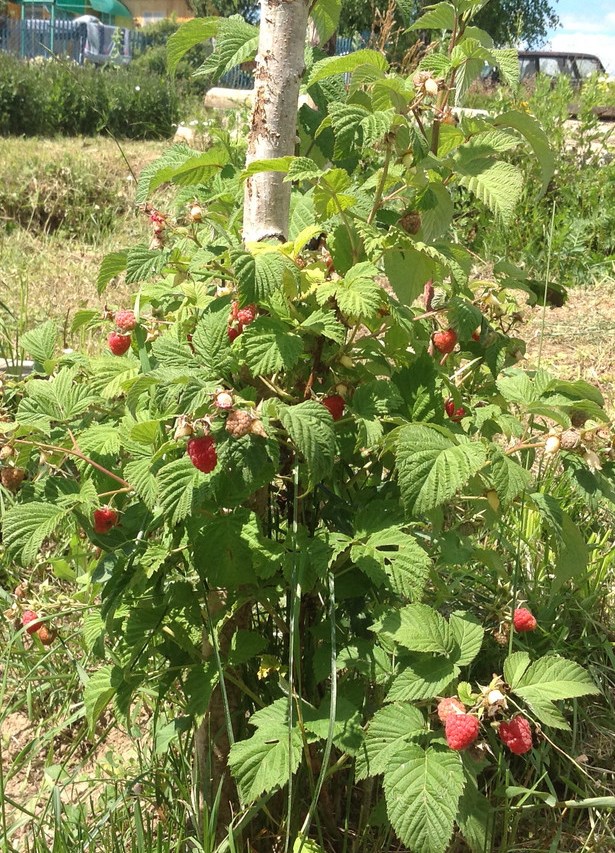 Малина представляет собой куст из нескольких стеблей высотой от 1 до 3 метров
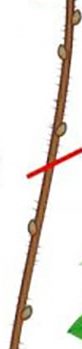 Листья малины
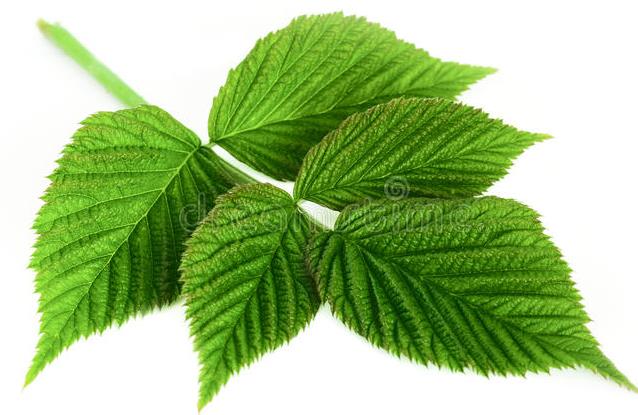 Листья сложные, состоят из нескольких листовых пластинок.
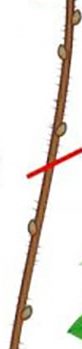 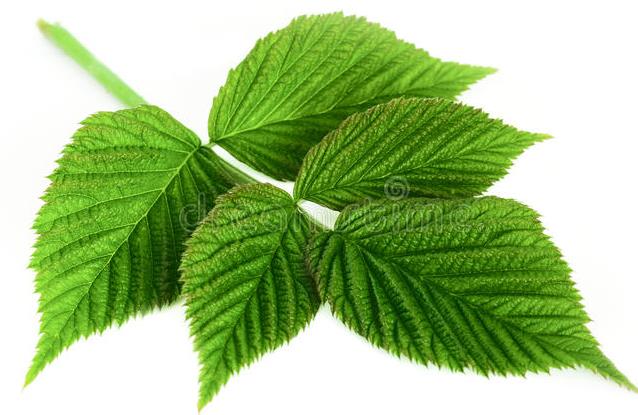 Ягоды малины
Состоит из маленьких ягодок, плотно прижатых друг к другу. 
Внутри каждой маленькое зернышко – косточка.
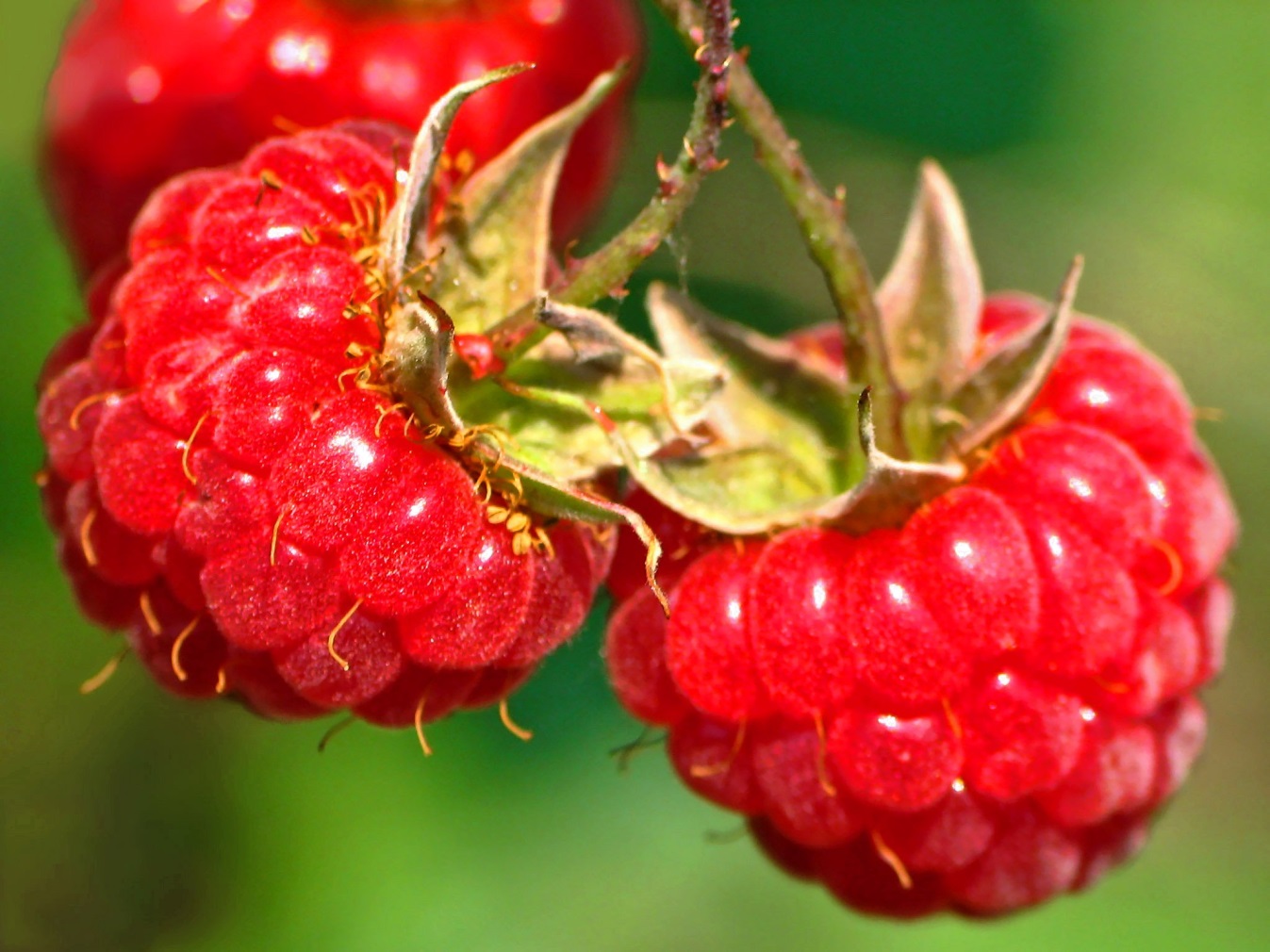 Виды малины
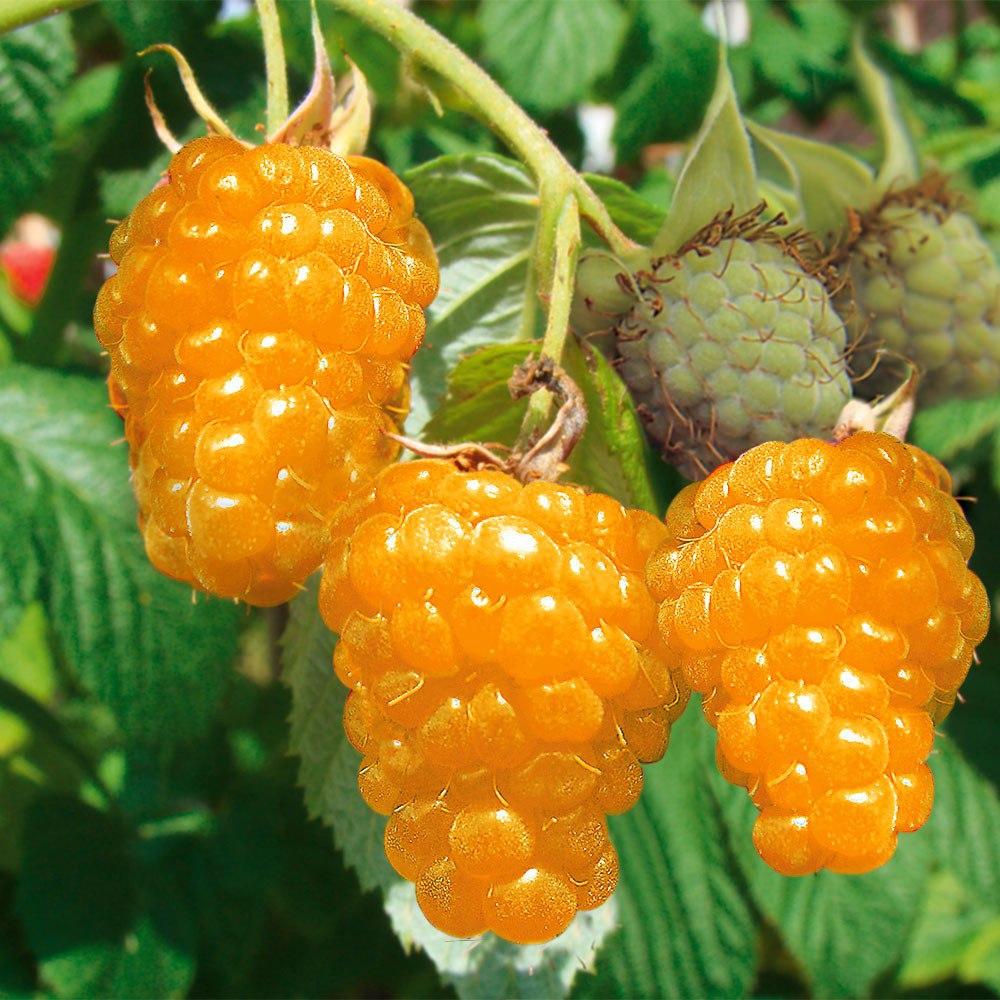 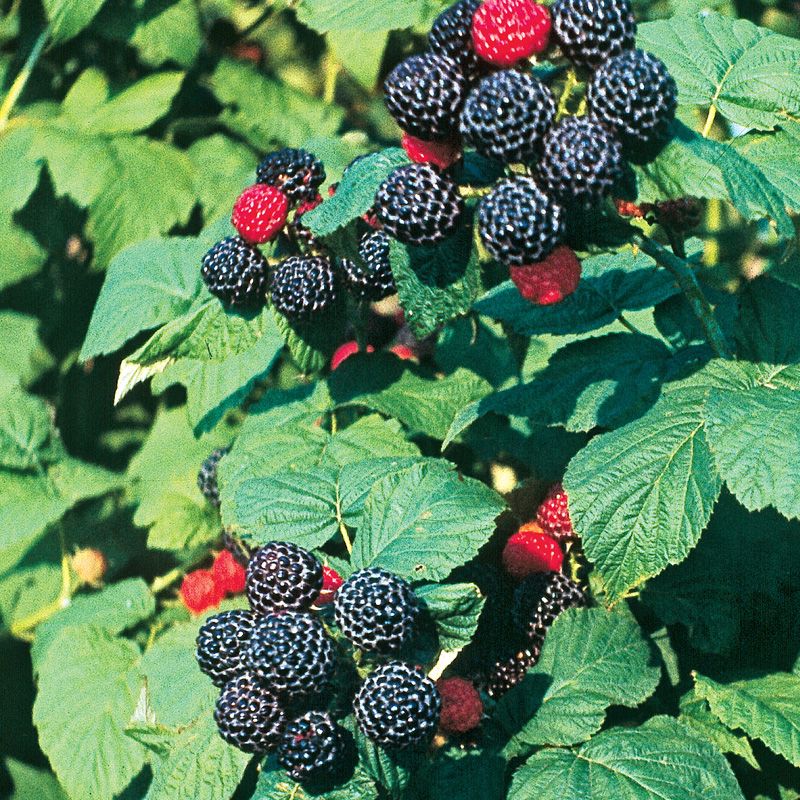 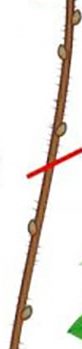 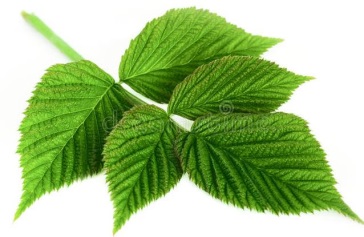 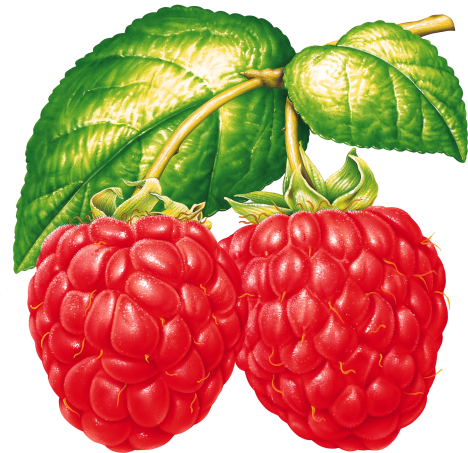 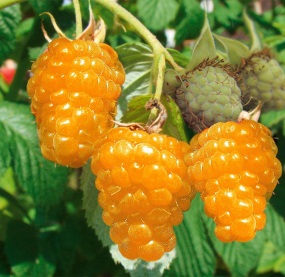 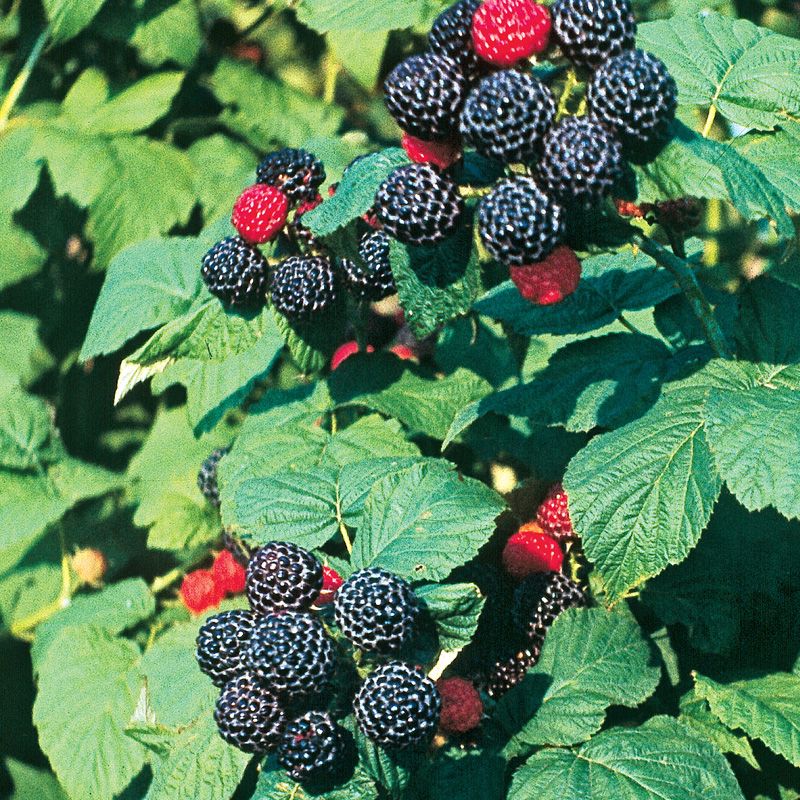 Польза малины
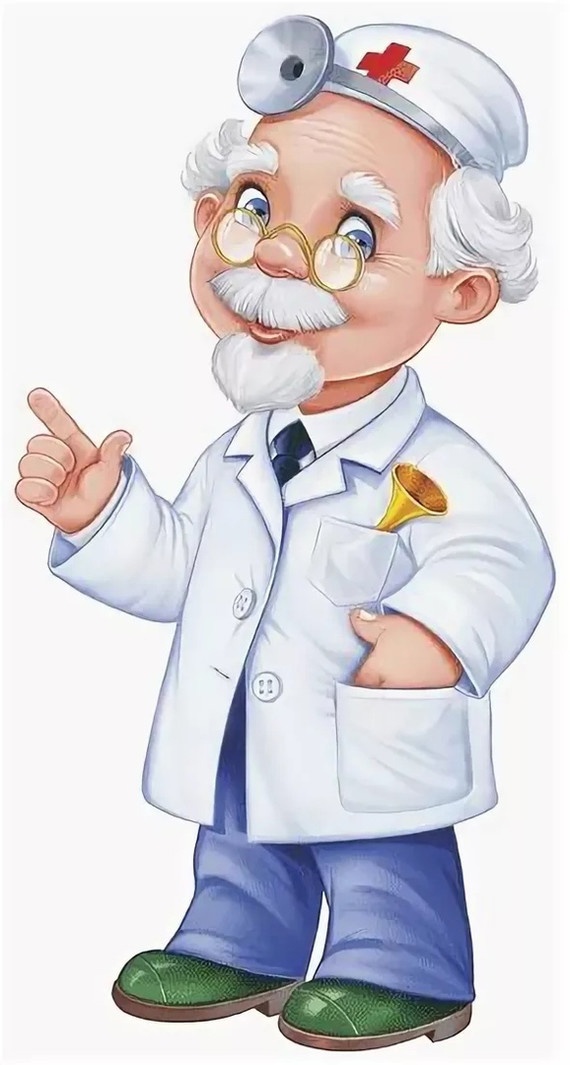 Она богата витамином С, содержит много сахара. 
Чаем, настоянным на сушеных ягодах и листьях, малиновым вареньем лечат простуду.
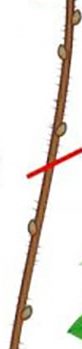 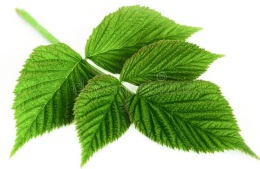 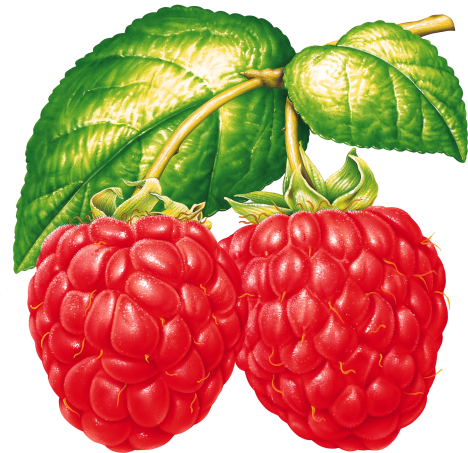 Крыжовник
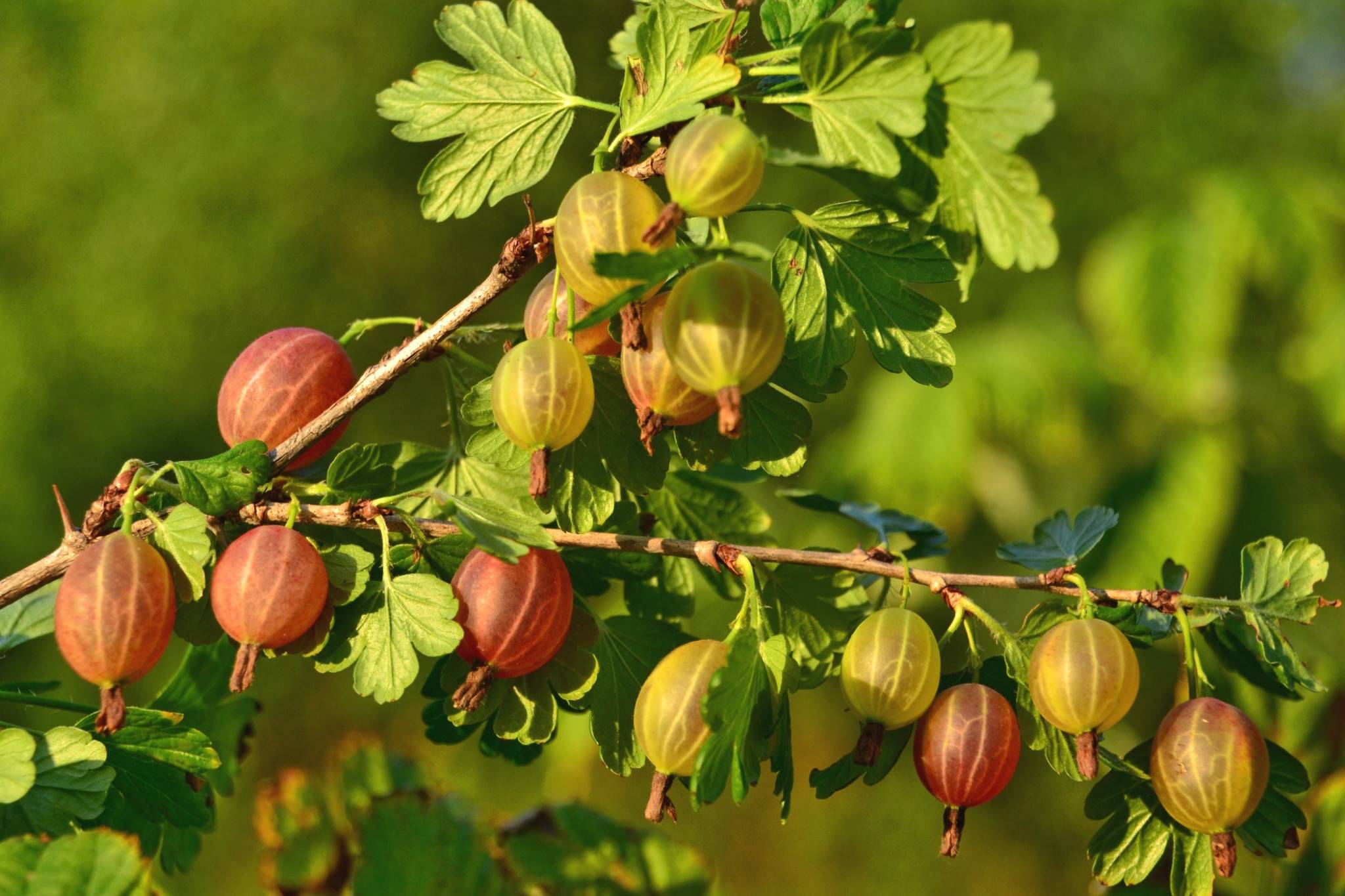 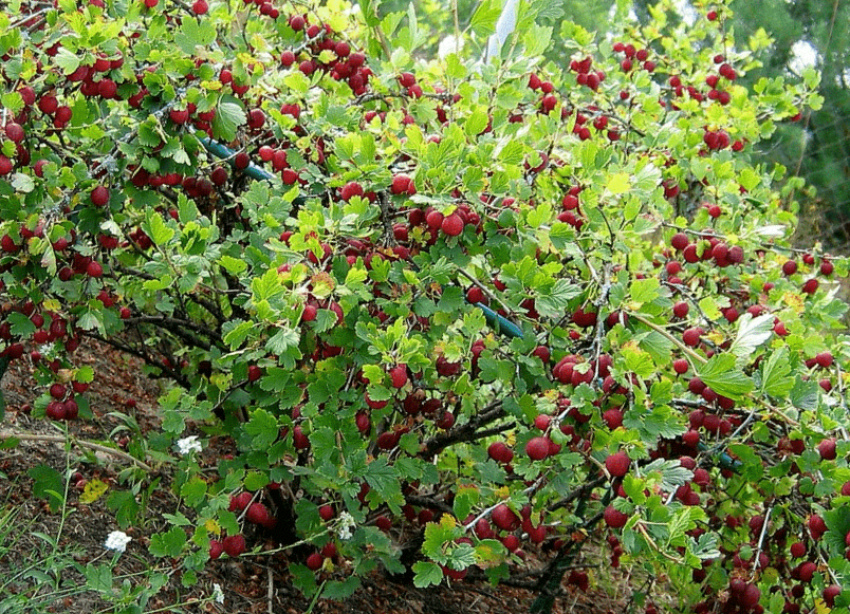 Крыжовник представляет собой куст из нескольких стеблей высотой от 1 до 2 метров.
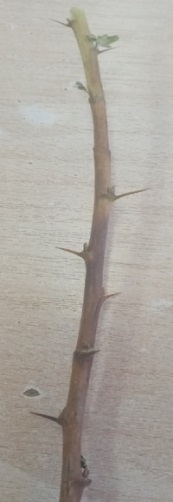 Листья
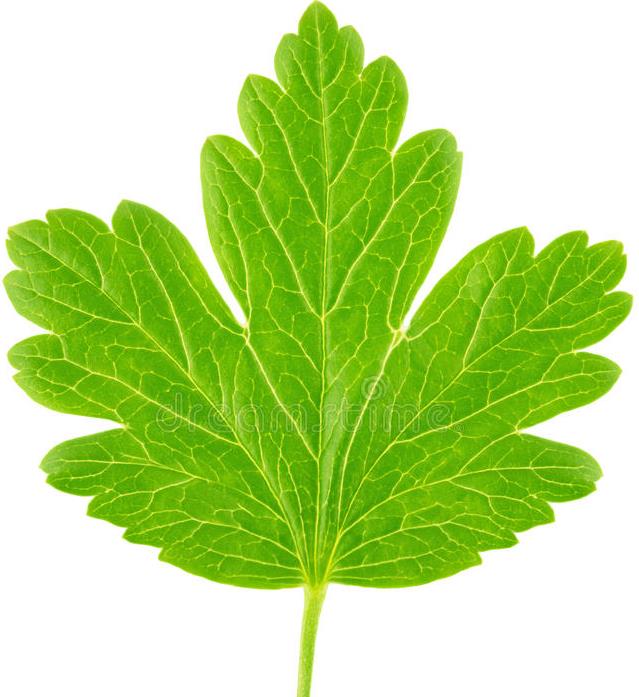 Листья кустарника меньше, чем у смородины, 
длина 5 – 6 см. 

Каждый лист имеет от 3 до 5 лопастей.
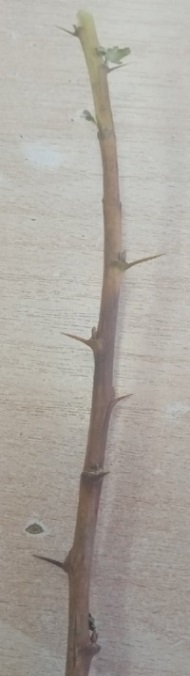 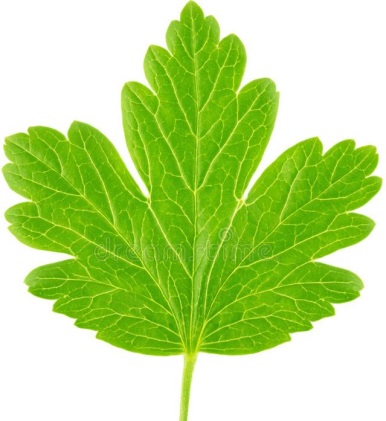 Ягоды
Ягоды крыжовника имеют маленькие косточки. Спелые плоды на вкус кисло – сладкие. Ягоды покрыты  плотной кожурой.
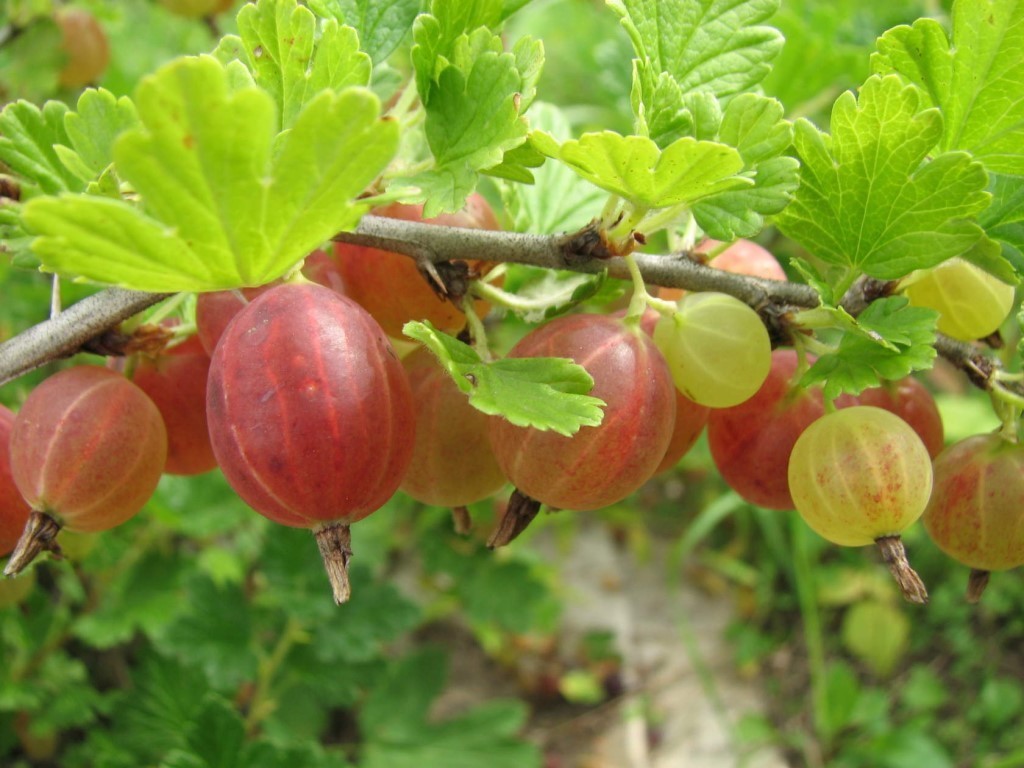 Ягоды могут быть:
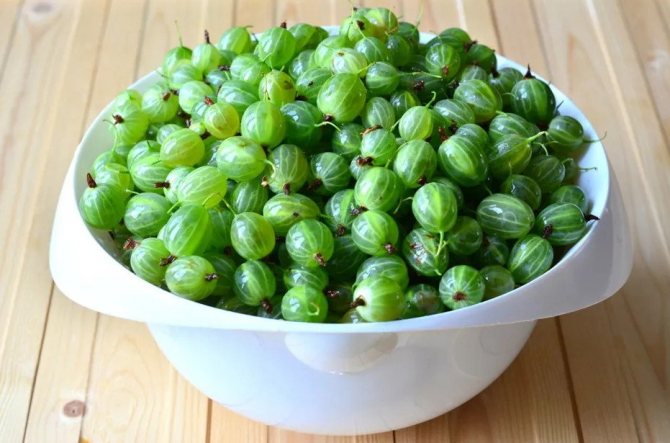 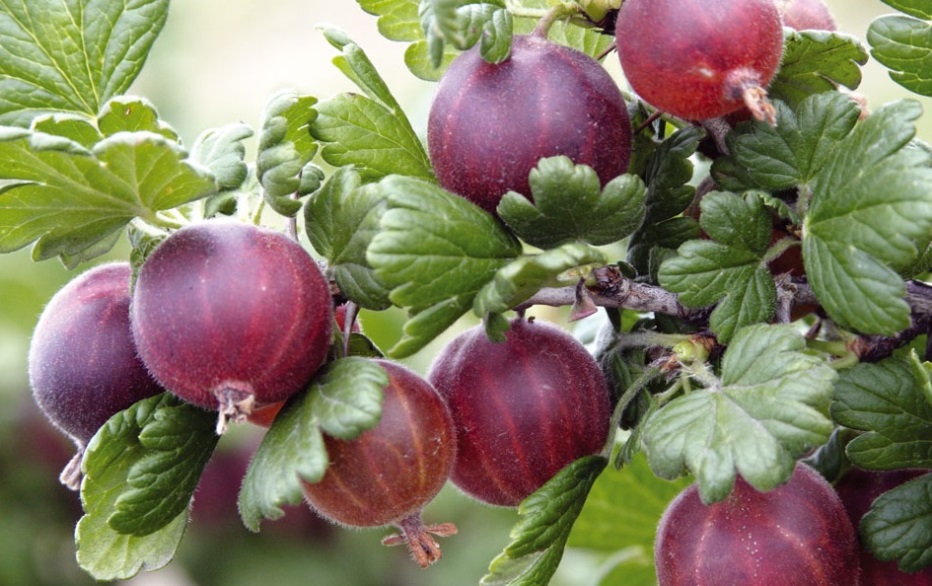 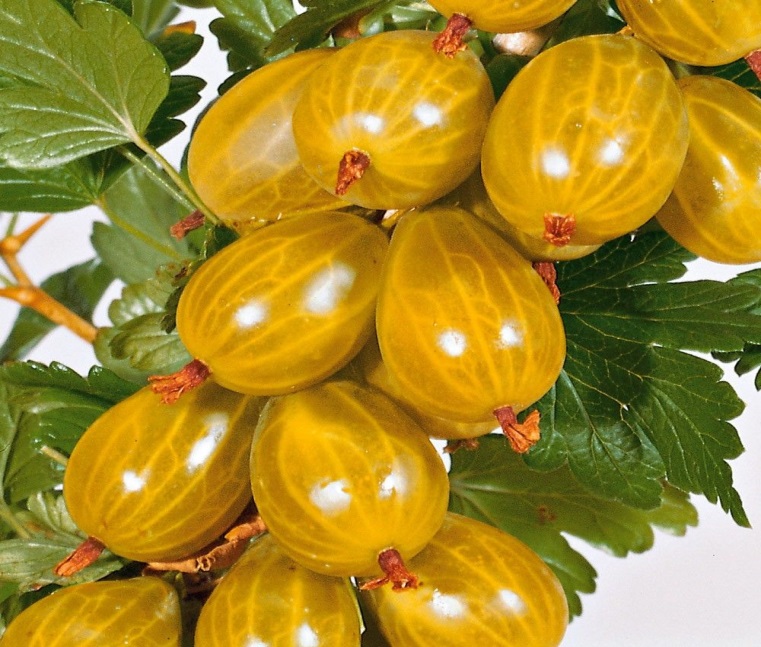 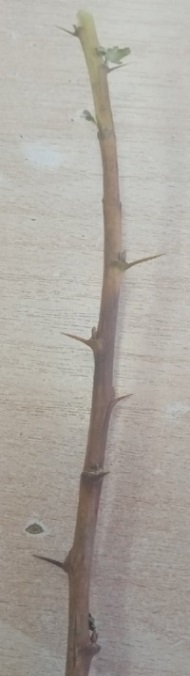 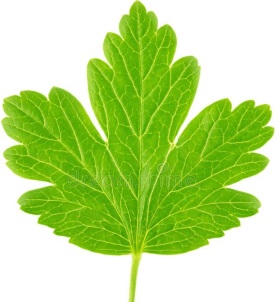 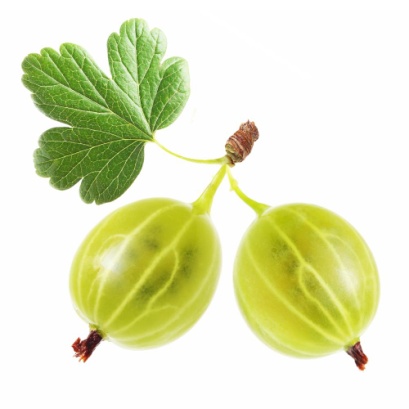 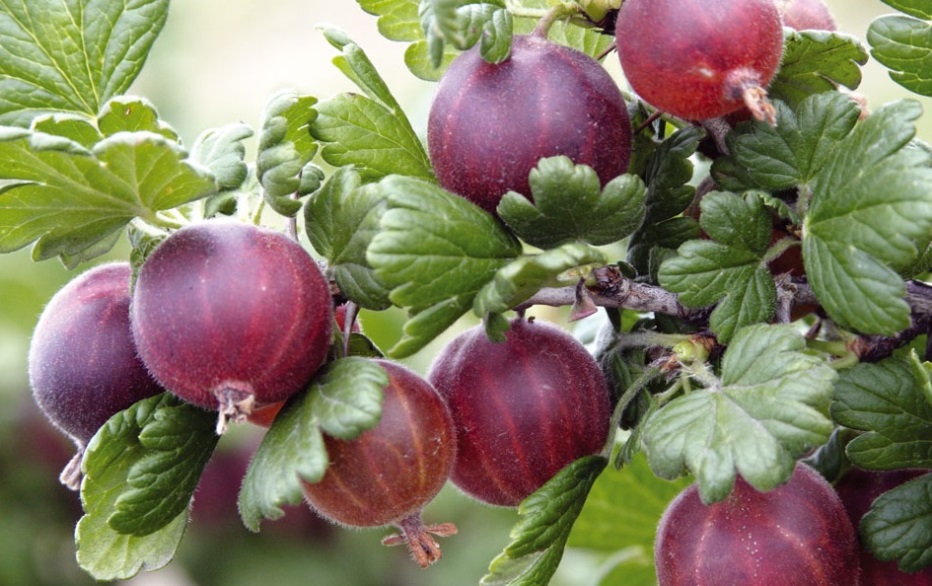 Польза крыжовника
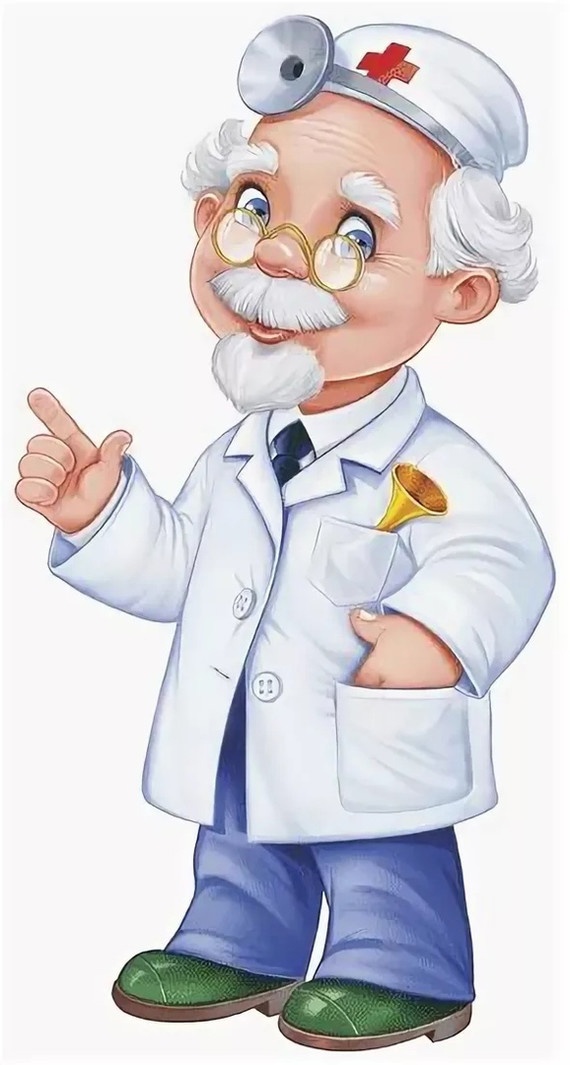 Крыжовник обладает полезными свойствами практически для всех систем органов. Он улучшает здоровье сердца и сосудов, позволяет снизить массу тела и повысить качество кожи.
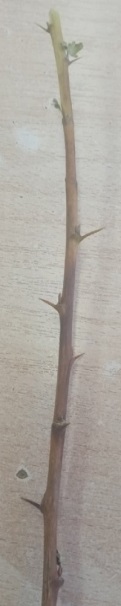 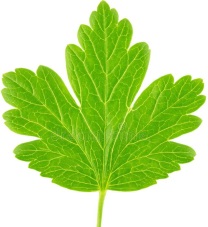 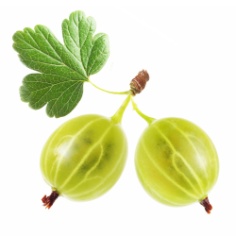